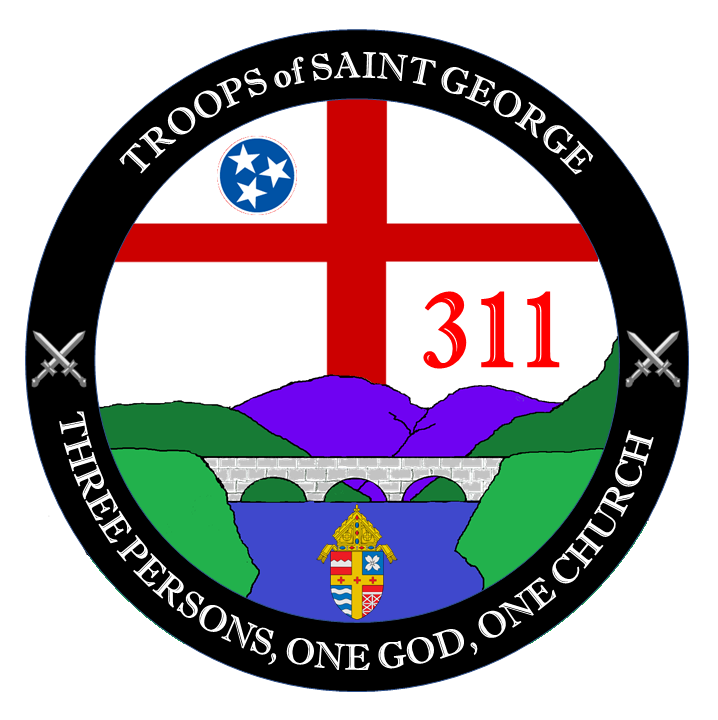 Monthly Captain’s MeetingApril 2023
Lead By
Morgan Crace,
Troop 311 Captain
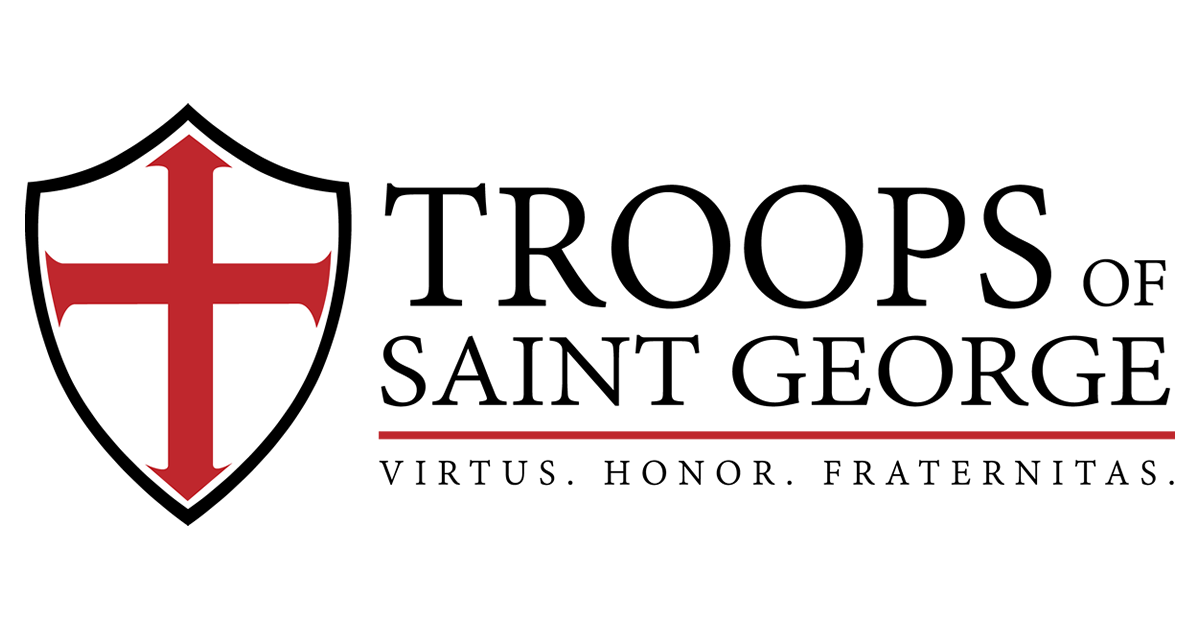 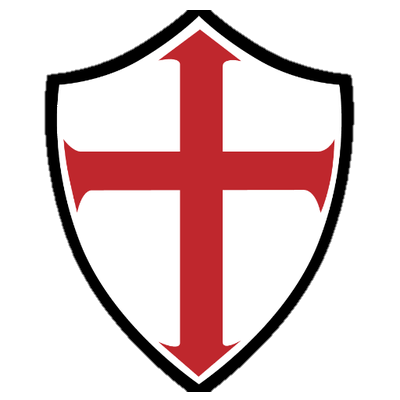 Summer Camp in East Tennessee
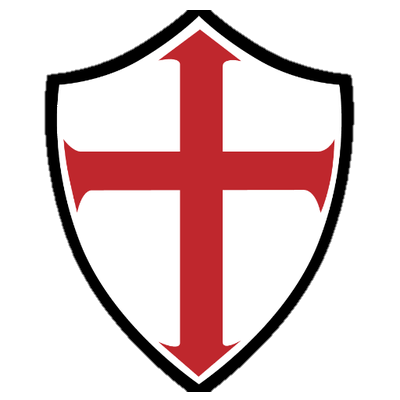 5-day campout for Dragon Slayers & Senior Cadets (10 years old & up)
Wednesday to Sunday (June 21 – 25).
Outdoor skills development
Leadership & fellowship
Celebrating the Lord and his creation
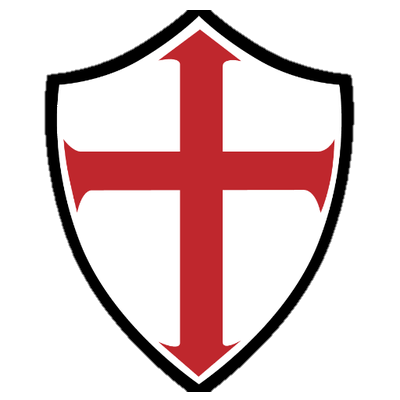 The Senior Cadet Experience
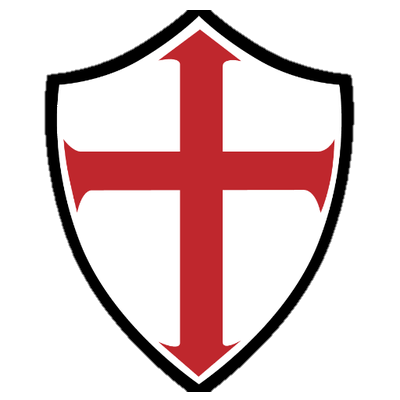 Able to earn the Tribune of St. George Award.
Takes a long-term Outdoor Adventure.
7-day to 14-day long trip outside of his home region.
Week-long camping trips / excursions 3x to 4x.
Campout in the mountains (fishing, dayhiking, etc.)
Backpack trek in the mountains or on a river
Has been exposed to different outdoor experiences.
Canoeing, kayaking, rapelling/rock climbing, spelunking, winter camping (snow).
A master with various tools.
Learns to not be afraid to fail. Only afraid not to try.
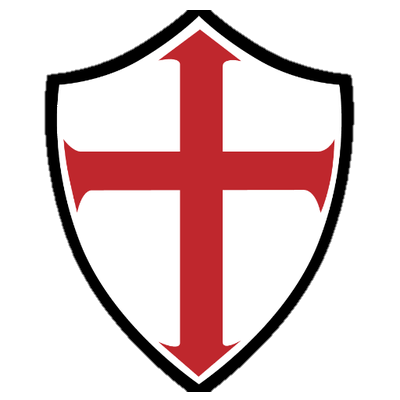 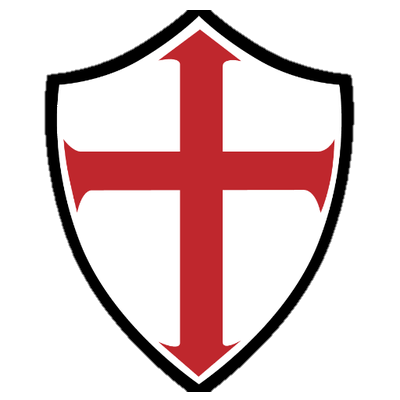 TSG Summer Camp in East TennesseeCamp Information
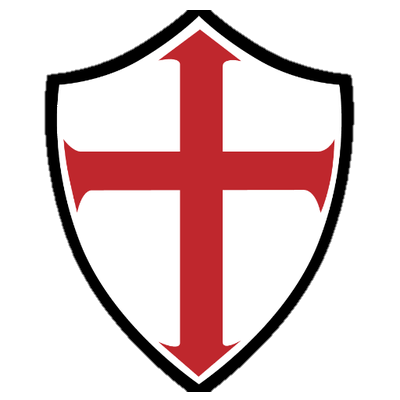 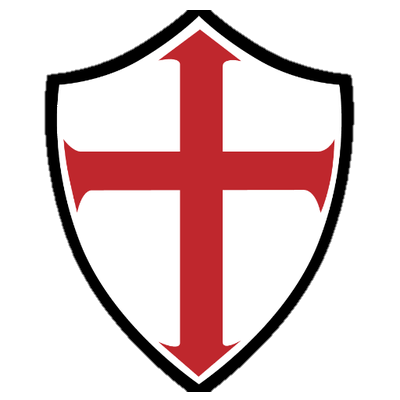 TSG Summer Camp
Outdoor Skills Development
Dutch oven cooking
Knot tying & pioneering construction
First Aid
Camping & wilderness survival
Orienteering
Wood carving
Leadership & Fellowship
Meeting fellow St. George Cadets.
Sharing leadership duties.
Enjoying the fellowship of fellow Catholic men & boys seeking out God in nature.
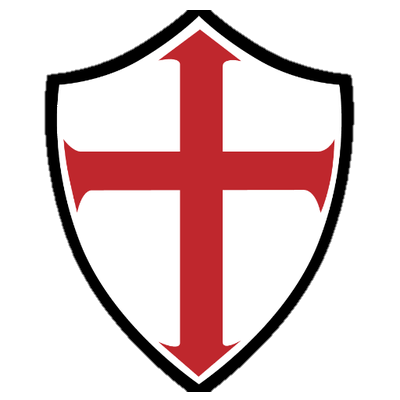 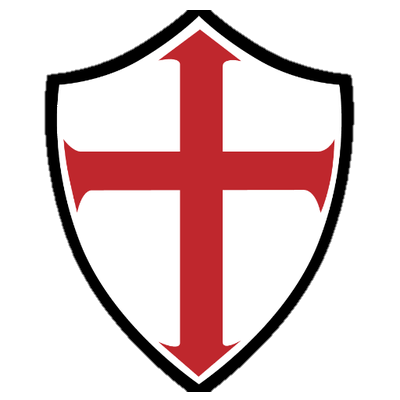 Ideal Vision for the Provisional Troop
Patrols: 8 to 10 Cadets per Patrol. Mixed up with Cadets from other Troops; maybe keep siblings paired up (consult with dads).
Instructor Patrol: This maybe the Youth Leaders with other experienced Sr. Cadets.
These are the boys who will be leading the instruction for each of the daily AC activities.
The “Experienced Sr. Cadet” would be someone who has been active as a Sr. Cadet for two years & has already earned the AC they are leading.
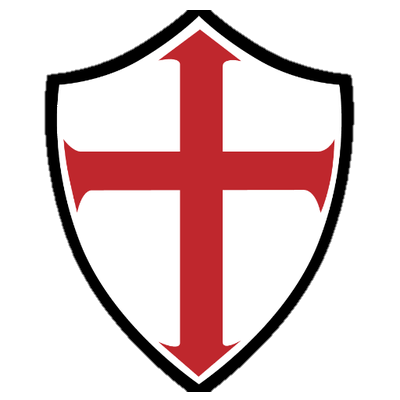 TSG Summer Camp
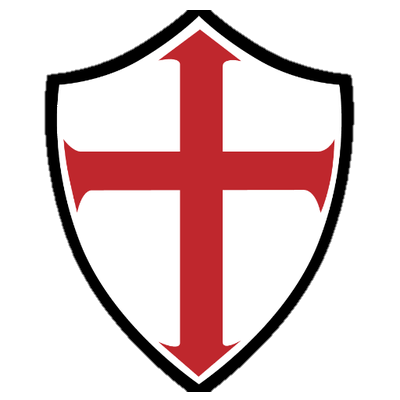 Provisional Troop Structure for 2023:
The group will operate as a “Provisional Troop” for the week.
Cadets will be grouped into Patrols; a maximum of 8 cadets per patrol.
Will likely split up to allow for everyone to meet new Cadets.
For this year, the Troop Sargent will rotate among the Patrol’s PFC.
Patrol duties will rotate among all of the Cadets to allow everyone a turn.
All meals are prepared as a Patrol. (all meals cooked with dutch ovens)
Uniform will be Class A’s & Class B’s.
Each of the classes will be led by a Father, or a Cadet, depending on the attendee’s skill levels & achievements.
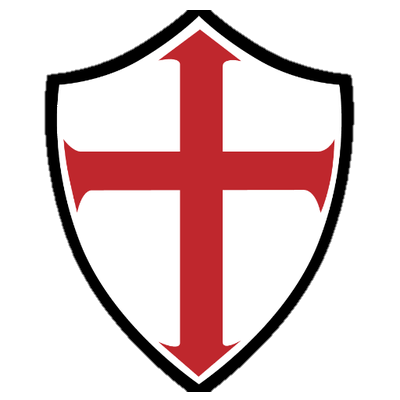 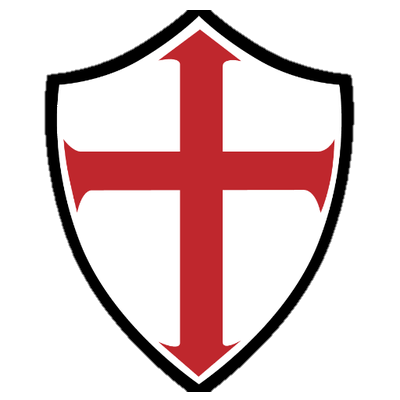 Post-Camp Goals
Get feedback from participants on their experiences.
Good, bad, & other suggestions for the future.
Compose a summary with Lessons Learned.
Share with others via e-mail or TSG Message Boards.
Goal is for everyone else to take & use with their own Troops / regions.
This is a format meant to be tailored to everyone’s own region & needs.
For this year I have e-mailed out to Troops within a few hours drive of East Tennessee. Mainly because this is the first year & there are always kinks to work out.
Those further away that are interested in attending are welcomed.
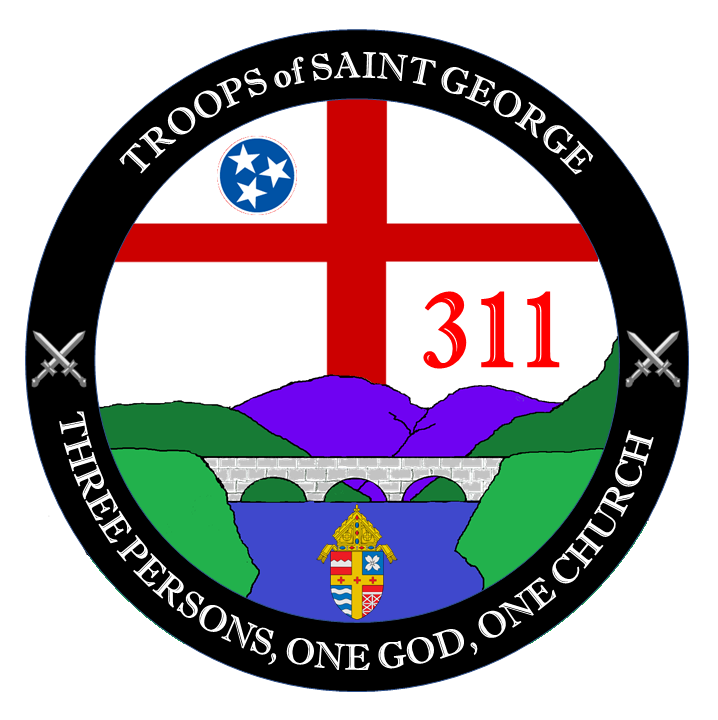 Questions, CommentsOther Misc. TSG Items?
Contact Information: Morgan Crace, Troop 311 Captain
E-mail: morgancrace@yahoo.com
Cell Phone # 225-270-8687 (please leave a voicemail message)
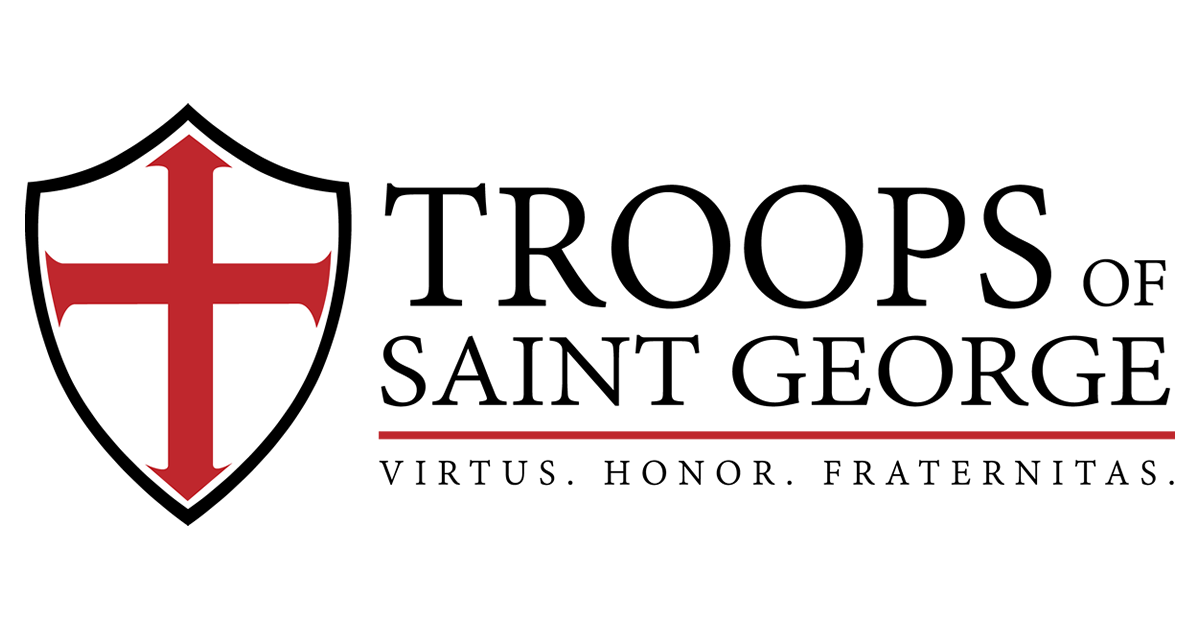